Updates to FLSA Overtime Regulations
Human Resources Administration, Policy Team
October 2019
FLSA Overtime Updates
To be exempt from overtime: 




All three prongs must be met to be exempt from overtime.
Paid on salary basis

Satisfy “duties test”

Meet salary threshold
2
FLSA Overtime Updates
NOTE:   
Certain professional employees are not subject to the salary basis or salary threshold.

The USDOL receives authority through the FLSA to update the regulations on overtime exemptions.
3
FLSA Overtime Updates
New Regulations Effective January 1, 2020

  Salary threshold will be set at the 20th 			    	  percentile of all full-time employees

  Salary threshold increases from $455/week 	  	  ($23,600/year) to $684/week ($35,568/year)
4
FLSA Overtime Updates
New Regulations Effective January 1, 2020

Highly compensated employee exemptions  	 	 salary threshold increases from $100,000/year 	 to $107,432/year

DOL to review salary thresholds on a regular bbasis; no automatic adjustments
5
FLSA Overtime Updates
New Regulations Effective January 1, 2020

  Non-discretionary bonuses, incentive 		 	 	  payments, and commissions (paid at least 	  	  annually) can be used to calculate up to 10% 	  of the standard threshold

  Catch-up payment permitted at the end of the 5252-week period
6
FLSA Overtime Updates
New regulations do not:

Make changes to the salary basis prong 

Make changes to the duties prong 

Interesting Facts:
Over 116,000 comments were received by USDOL, which also conducted “listening sessions” in several cities prior to issuing the proposed rule.
7
FLSA Overtime Updates
What should we do to prepare?
(1)  Identify all employees who will be affected

Currently classified as exempt
							
							AND

Earning less than $35,568 per year
8
FLSA Overtime Updates
What should we do to prepare?
(2) Track hours for all employees identified 		  to be reclassified as nonexempt

Identify the number of hours that will be considered overtime

Determine if the overtime hours can be managed to a minimum
9
FLSA Overtime Updates
What should we do to prepare?
(3) Review current standards or policies that 		  may need to be changed

Use of agency-issued communication devices (laptops, cellphones, tablets, etc.)

Telework policies or practices

 Policies on requirements for working  overtime (over 40 hours per week)
10
FLSA Overtime Updates
What should we do to prepare?
(4) Create a time line for change management 		  activities to ensure compliance with 	   				  January 1, 2020 effective date


Develop a list of the changes and draft a plan for how your agency will respond

Prepare early to ensure timely compliance
11
FLSA Overtime Updates
What should we do to prepare?
(5) Prepare managers and supervisors

Communicate with employees about the changes

 Answer employee questions

Possibly reclassify some managers/supervisors
12
FLSA Overtime Updates
What should we do to prepare?
(6) Communicate upcoming changes

Determine communication techniques suitable for workforce, hours of business, and locations

Consider how affected employees may perceive the changes

Convey that changes are federal law mandates applying to all employers
13
Effects of FLSA Overtime Updates
14
FLSA Overtime Updates
Consequences of misclassifying an employee as exempt:

Back wages and overtime compensation owed

Attorney’s fees

Potential for class action

Additional penalties for willful violations
15
Updating FLSA Status
Agencies/entities must make required system changes in their HR/Payroll system during the month of November 2019 and complete the updates by November 30, 2019. 

To assist with understanding the process of making position changes in TeamWorks HCM, see the job aid titled How to Make Required FLSA Changes.
16
Updating FLSA Status
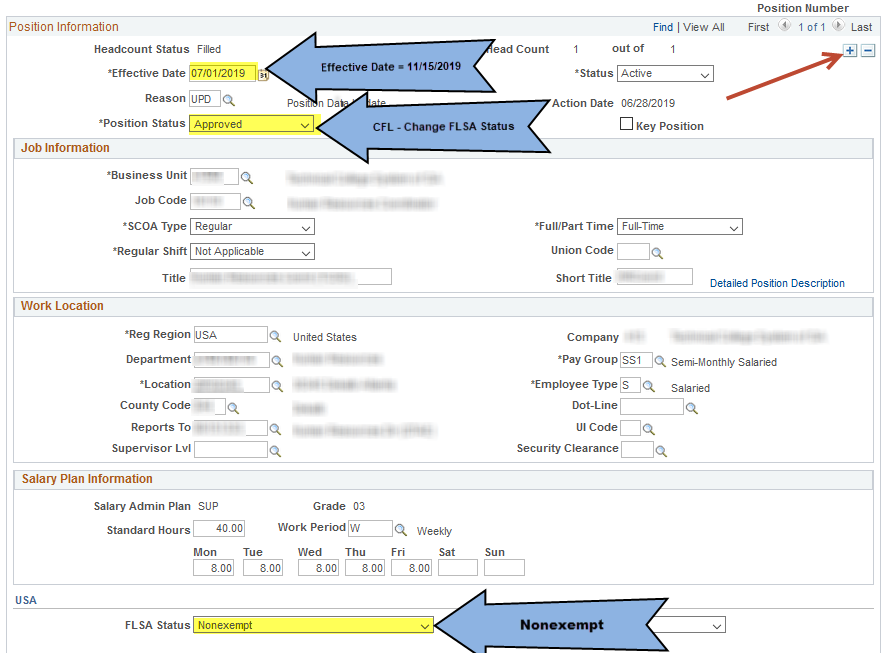 404-656-2705
www.doas.ga.gov
HRA Policy
policy@doas.ga.gov